SeqWare for NGS analysis
MGI meeting, 12/17/2012
Jianying Li
Keeping track of NGS pipeline analysis
A sample tracking and laboratory assay tracking system
Clinical samples and their associated clinical data
Library process, DNA/RNA extraction, etc.
Aliquot, 
Sample label, storage, etc.
Sequencing run
Platform: Solid, 454, Illumina, etc
Library preparation
Exome, genome, RNAseq, ChIPseq, etc.
SE vs PE
HiSeq -- multiplexing
Analytical processes
Software and version, dependency
Aligner: BWA, Botie, Bfast, etc.
Reference DB: hg18/19, mm9/10
Data QC
Alignment, variant calls, other processes
Analysis log
Results
Use of the analytical results
Variant call results
Data sharing
Further statistical analysis
Data mining
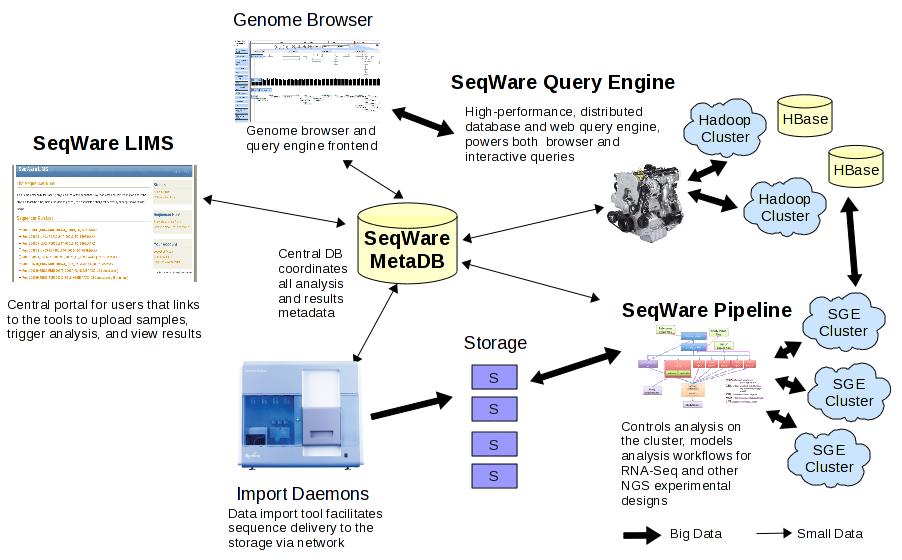 SeqWare pipeline
A collection of sequence analysis tools 
A collection of third-party analysis tools 
A programmatic interface to wrap SeqWare Pipeline and third party tools 
A mechanism to run these tools in a consistent way interactively 
A mechanism to string these tools together and execute them on any cluster
SeqWare pipeline/workflow layout
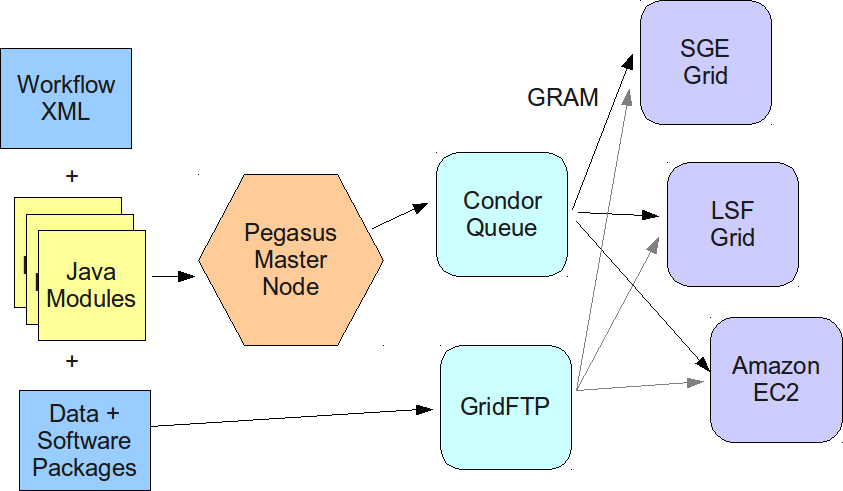 Workflow convention
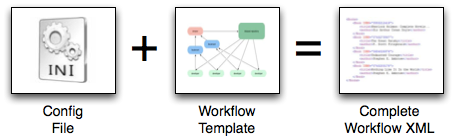 # key=input_file:type=file:display=F:file_meta_type=text/plain 
input_file=${workflow_bundle_dir}/bundle_hello_world/0.9.0/data/input.txt 
# key=greeting:type=text:display=T:display_name=Greeting 
greeting=Testing 
# this is just a comment, the output directory is a conventions and  used in many workflows to specify a relative output path 
output_dir=results 
# the output_prefix is a convension and used to specify the root of the absolute output path or an S3 bucket name 
output_prefix=./
Running Plugin: net.sourceforge.seqware.pipeline.plugins.BundleManager 
Setting Up Plugin: net.sourceforge.seqware.pipeline.plugins.BundleManager@21f8c6df 
===================================================== 
===============INSTALLED WORKFLOWS=================== 
===================================================== 
Name Version Creation Date SeqWare Accession Bundle Location 
----------------------------------------------------- 
FileImport 0.1.0 Wed Jan 04 13:51:00 EST 2012 4 null 
First Fri Nov 30 16:17:31 EST 2012 15 null 
HelloWorldWorkflow 1.0 Wed Aug 15 19:00:11 EDT 2012 7 
“/home/seqware/SeqWare/released-bundles/Workflow_Bundle_H elloWorldWorkflow_1.0_SeqWare_0.12.5.zip”
QC modules
Prior alignment
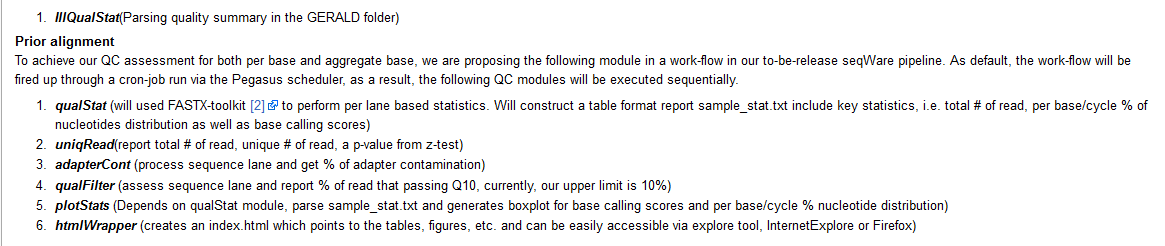 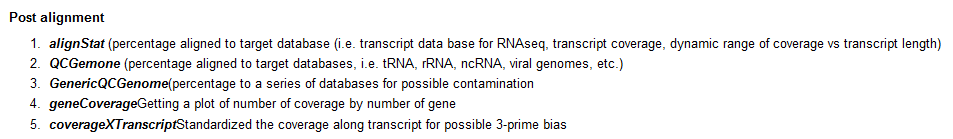 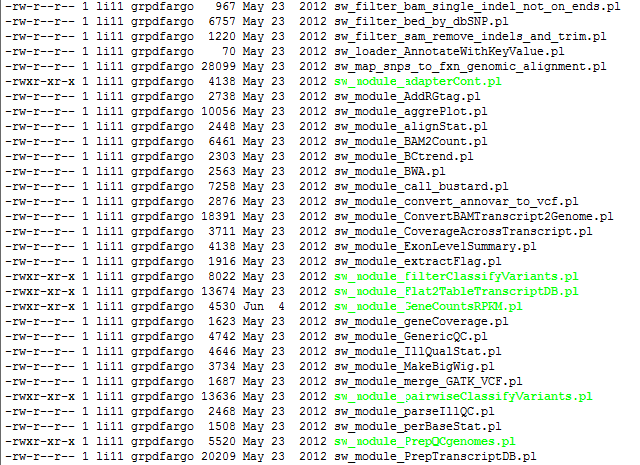 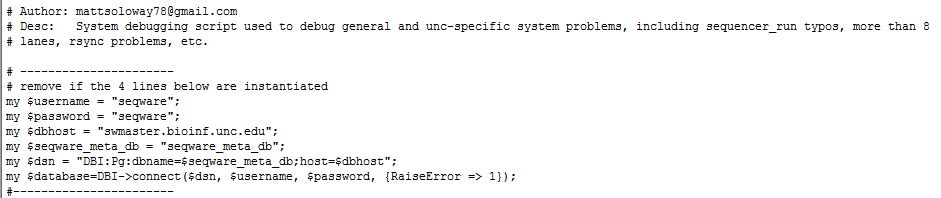 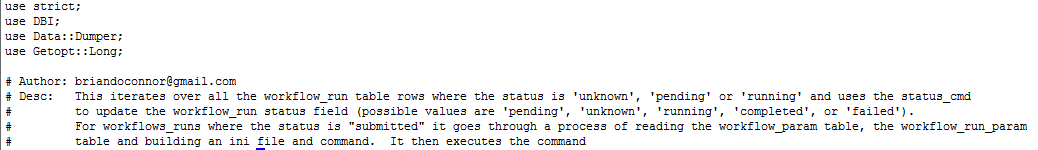 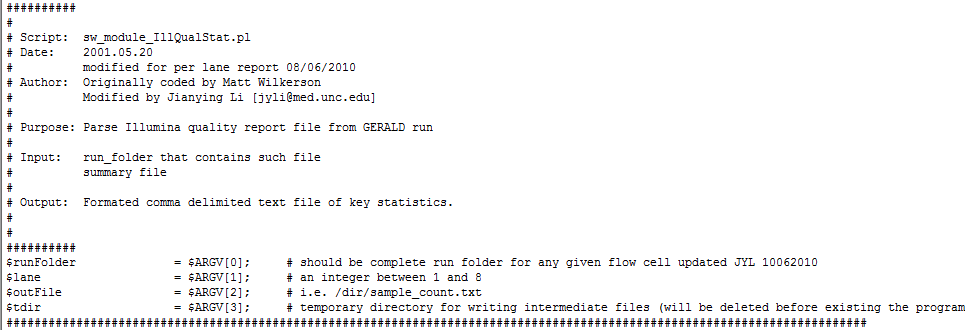 Let’s take a look at a VERY brief examples on my
SeqWare Virtual Machine